Matrix Factorization
Presenter : 盧德晏
Advisor : 丁建均   教授
Pipeline
Method for different matrix decomposition
Eigenvector decomposition
Principle component analysis
(PCA)
Matrix 
factorization
Fast algorithm: 
Cholesky  decomposition, LU, etc…
Singular value decomposition
(SVD)
Negative matrix decomposition
(NMD)
Matrix Factorization
Irreducible matrix  &  reducible matrix
1
2
3
4
2
1
Strongly connected
Weakly connected
3
5
Matrix Factorization
Matrix Factorization
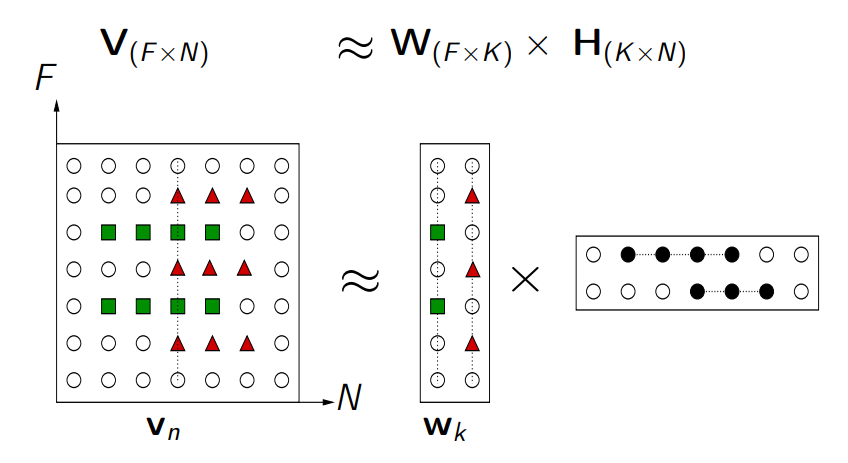 Matrix Factorization
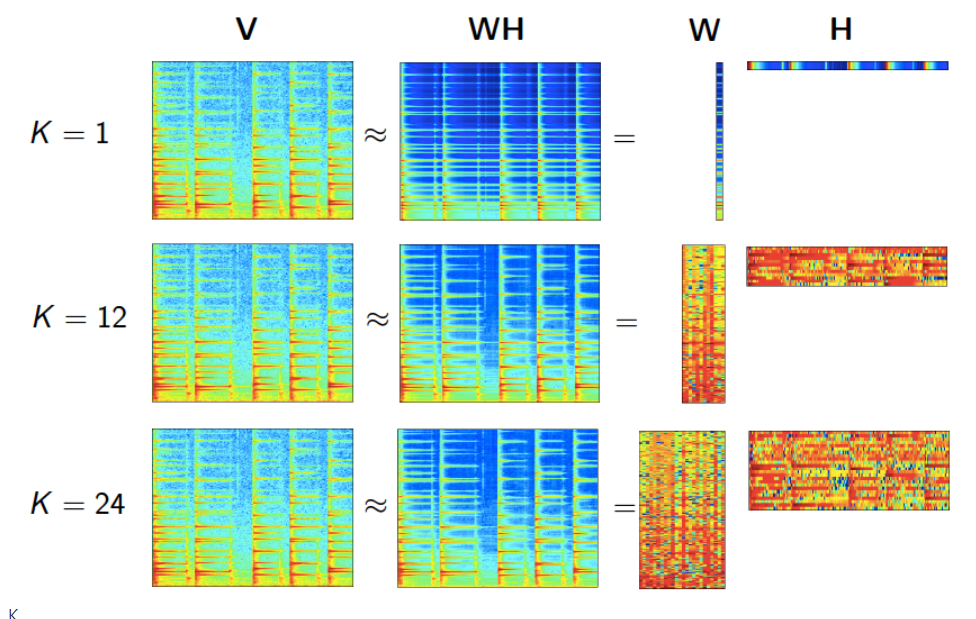 Matrix Factorization
Why do we use non-negative decomposition for optimized problem ?
Data is often non-negative by nature
Pixel intensities
Amplitude spectra
Occurrence counts
Energy consumption
Users scores
Stock market values
Non-negative matrix decomposition
Optimized problem for NMD :
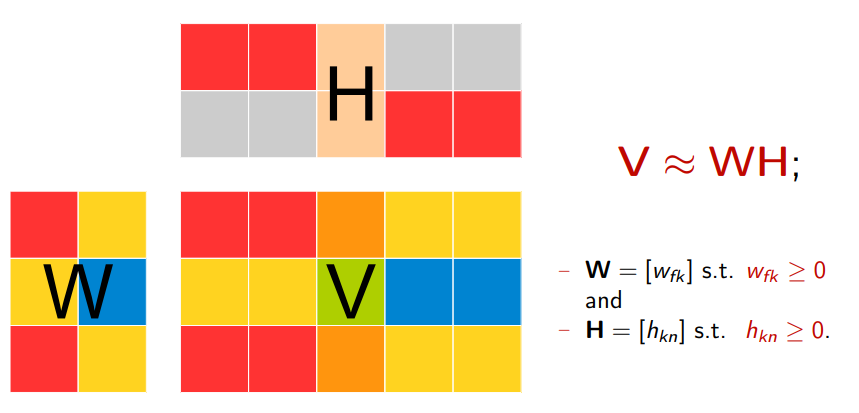 Non-negative matrix decomposition
Non-negative matrix decomposition
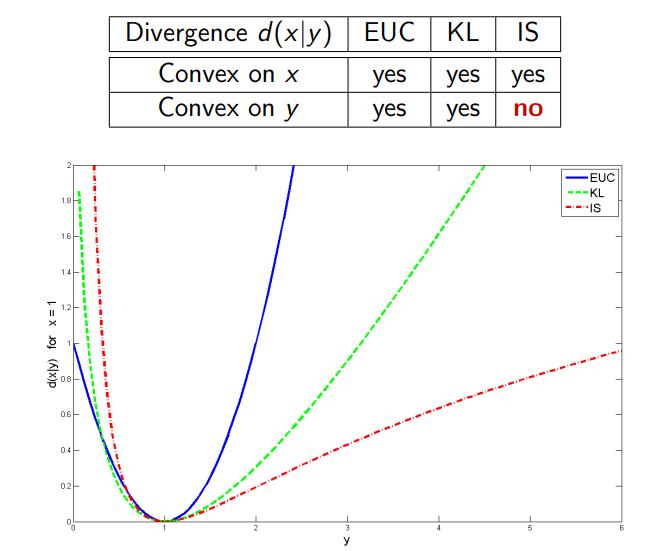 Non-negative matrix decomposition
Question : Which divergence to choose ?

by intuition or from some prior knowledge of the application goal (e.g., NMF is used for predicting the unseen data while minimizing the mean squared error = EUC distance) or invariances (e.g., scale invariance for music analysis with IS divergence) 

from some probabilistic considerations.

optimize the divergence (e.g. from some parametric family) on some development data within a particular application.
Non-negative matrix decomposition
Statistical viewpoint : 
   For many divergences a probabilistic formulation is possible: the divergence  
   minimization becomes to a maximum likelihood (ML) criterion
PCA vs NMD
Small 
variance
Large variance
PCA vs NMD
Application
Face recognition
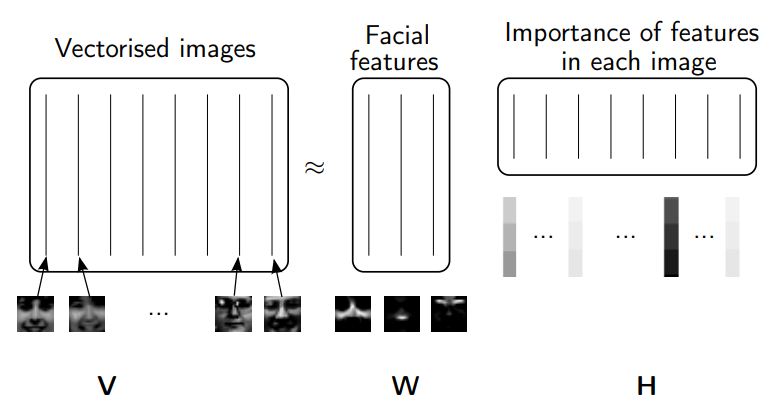 Application
Face recognition
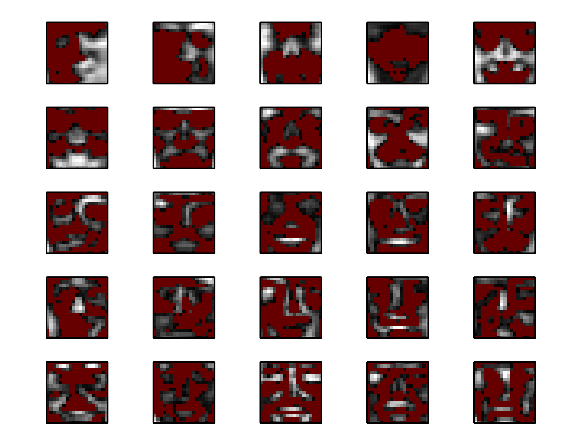 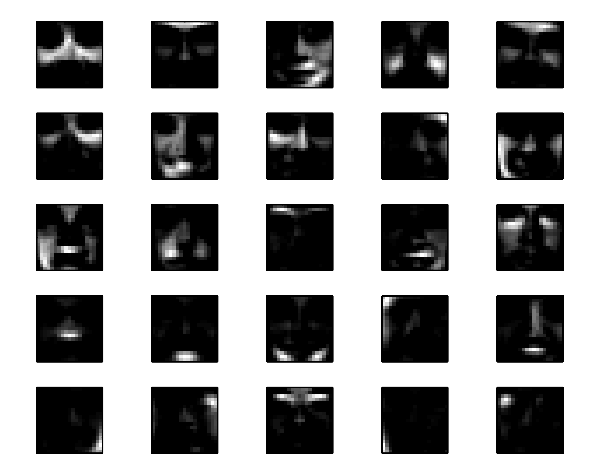 PCA
NMD
Application
Application : Denoising
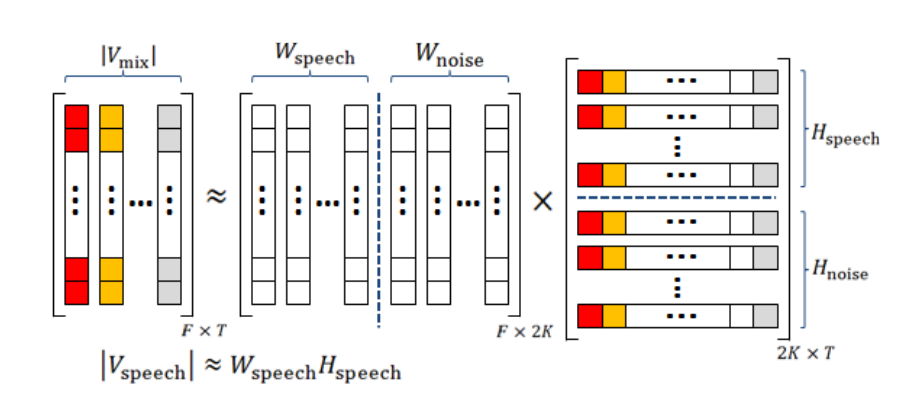 Application
Application : Speech Processing
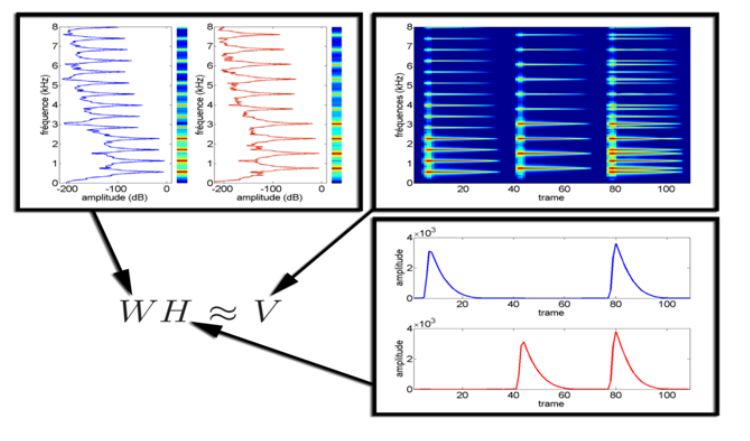 Application
Application: Temporal segmentation can be achieved by thresholding the temporal activations relating to components of interest
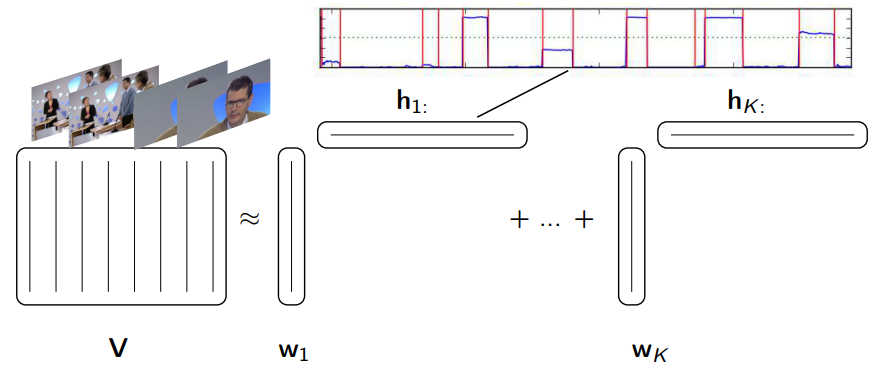 Reference
Kejun Huang, Nicholas D.Sidiropoulos, and Ananthram Swami, “Non-negative matrix 
   factorization revisited: unique and algorithm for symmetry decomposition,” IEEE Trans. on 
   Signal Proc. vol.62, issue 1, pp.211-224, Oct, 2013. 
Slim ESSID & Alexey OZEROV, “NMF tutorial,” Telecom. ParisTech, July, 2014.
Jimmy Lude˜na-Choez and Ascensi´on Gallardo-Antol´ın, “Speech denoising using non-
   negative matrix factorization with kullback-leibler divergence and sparseness constraints,” 
   Comm. in Computer and Information Science. Pp.207-216, Nov. 2012.
Daniel D.Lee, and H.Sebastian Seung, “Algorithm for non-negative matrix factorization,” 
   NIPS, 2000
Tommy Huang, “機器/統計學習:主成分分析(Principal Component Analysis, PCA)
    ,” Medium, Apr, 2018.